Špeciálna základná škola s VJM, Hviezdoslavova 24, Rimavská Sobota
Magyar  Tannyelvű Speciális Alapiskola Rimaszombat
Gyümölcsfák, gyümölcsbokrok és lágy szárú gyümölcsök
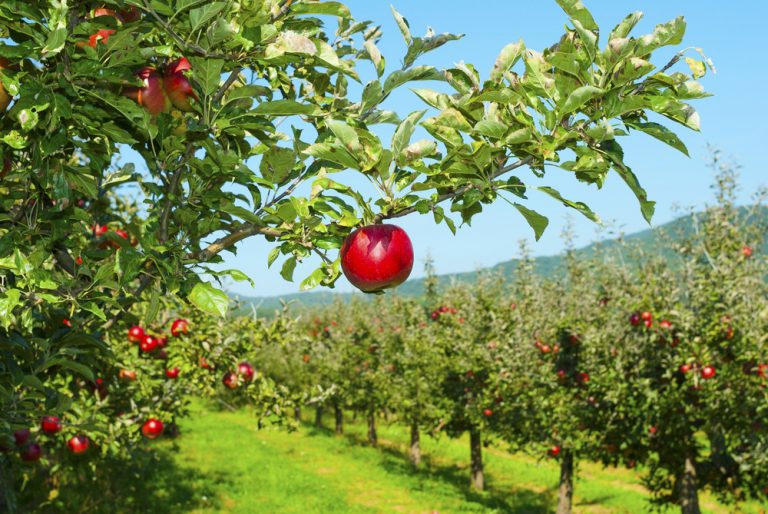 Kertek és gyümölcsösök
Milyen hasznot kínálnak:
	zöldséget és gyümölcsöt
	virágokat
	tiszta levegőt és nyugalmat
	szép környezetet
	a jól végzett munka örömét
A kertek lehetnek :
	haszonkertek
	díszkertek
Haszonkertek, díszkertek, gyümölcsös
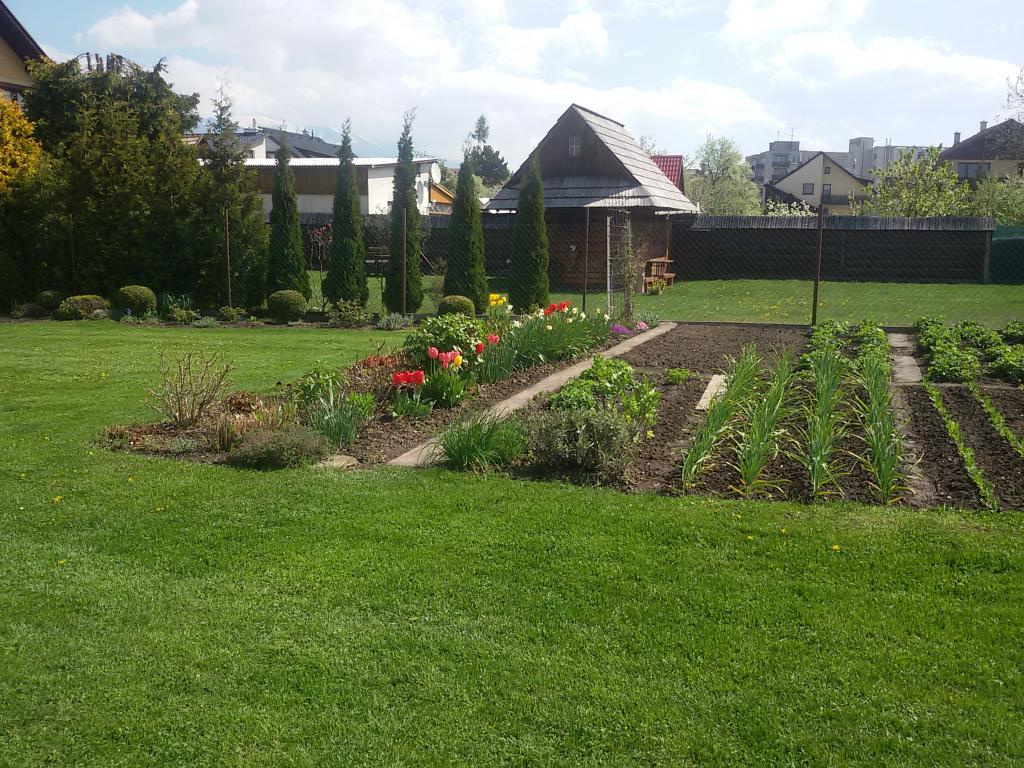 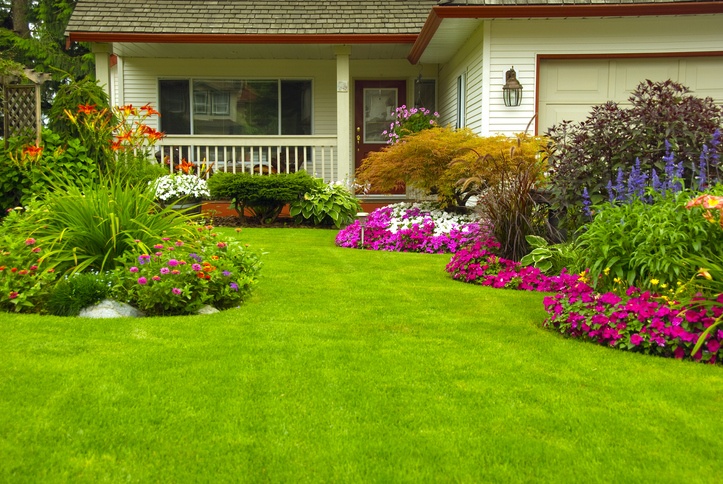 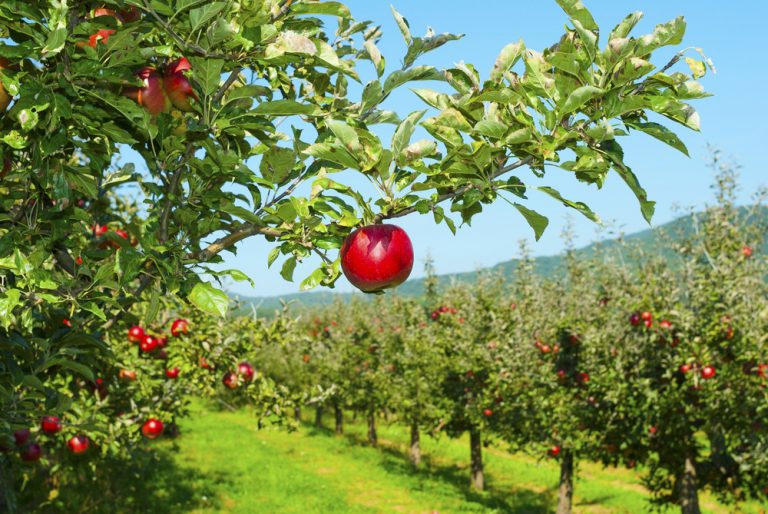 A kertek és a gyümölcsösök az év folyamán
Az év folyamán változnak
Tavasszal kezdődnek a tavaszi munkák  - trágyázás és a föld előkészítése, a magok és a palánták előkészítése, vetés, ültetés, bokrok nyírása, kártevők elleni védekezés
Nyáron gyomlálás, kapálás, a gyep kaszálása, az első gyümölcsök betakarítása
Ősszel beérnek a termések,folyik a betakarítás, átültetünk némely növényeket, lehullnak a levelek, a földet felássák, trágyázzák
Télen a kerteket hótakaró borítja
Gyümölcsfák  - csonthélyasok
Gyümölcsöket, melyekben csonthéjas mag található csonthéjasoknak nevezzük

Cseresznye:
 A legkorábban érő gyümölcs
Sárgabarack:
melegigényes
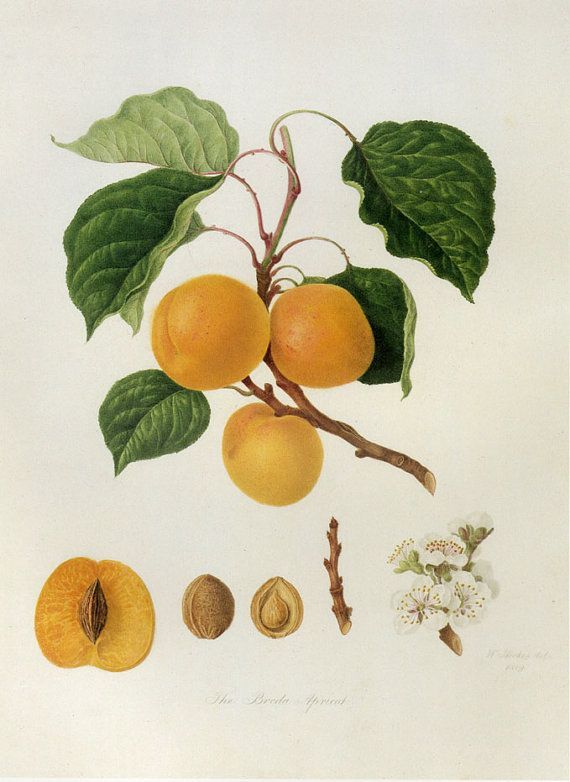 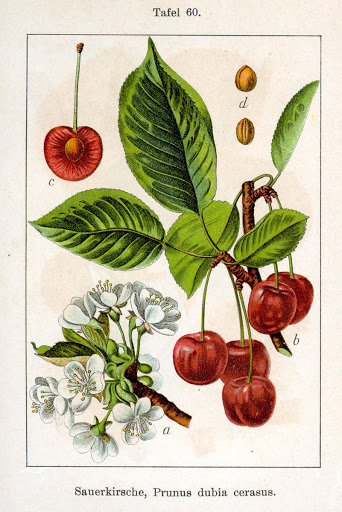 Sárgabarack
Cseresznye
Gyümölcsfák  - csonthéjasok
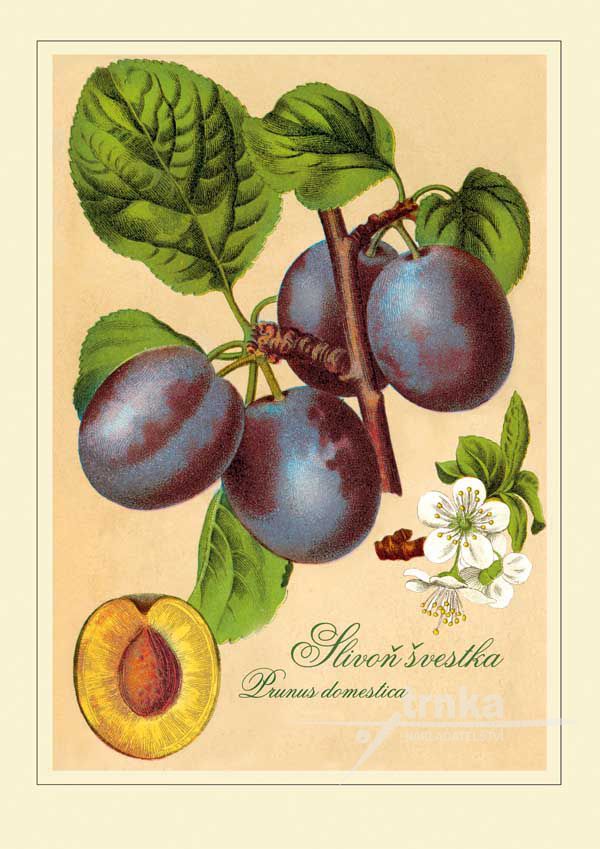 Őszibarack:
melegkedvelő

Szilva:
ellenálló fa
több fajtája ismert
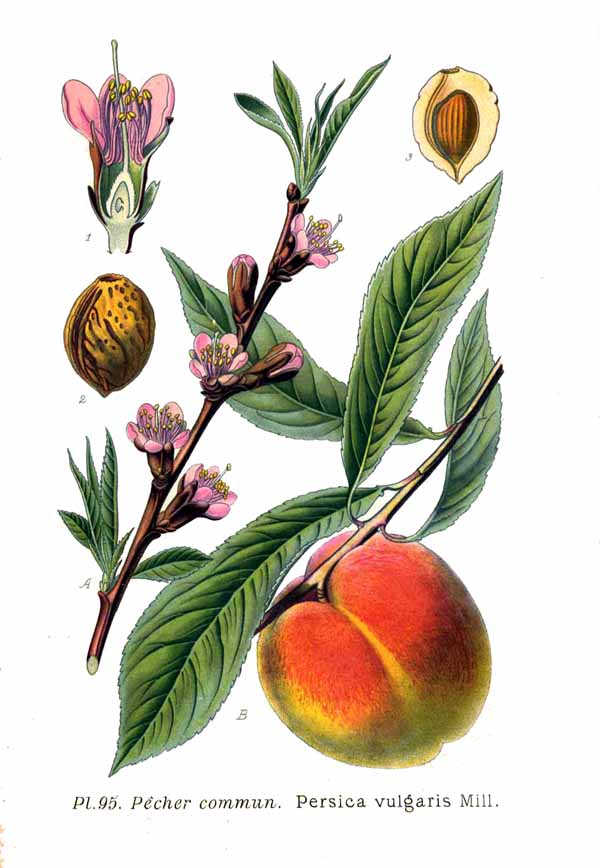 szilva
őszibarack
Gyümölcsfák  - almatermésűek
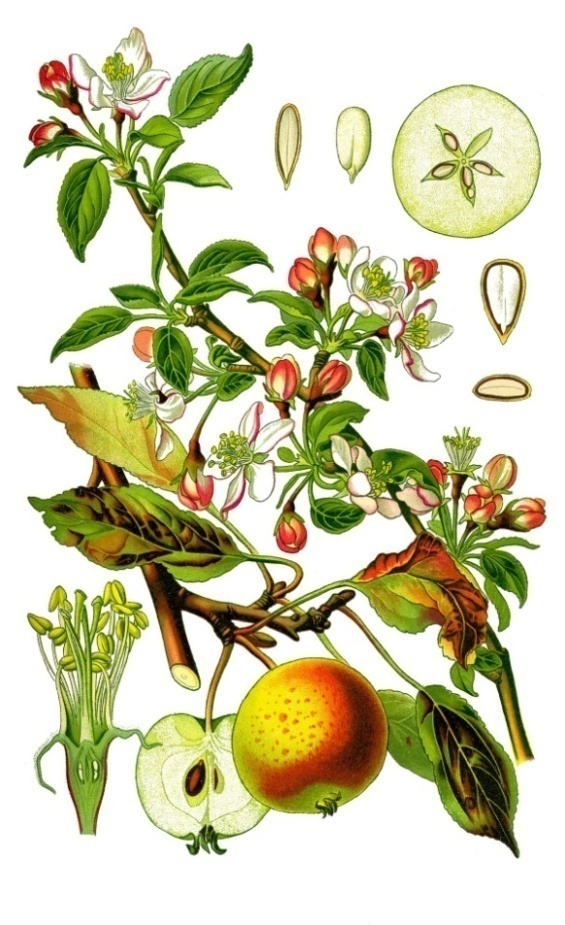 almafa
Almafa:
Virága rózsaszín,levele bolyhos, termése gömbölyded, több fajtája ismert

Körtefa:
Virága rehér,levele csupasz, viaszos, termése hosszúkáshovasté
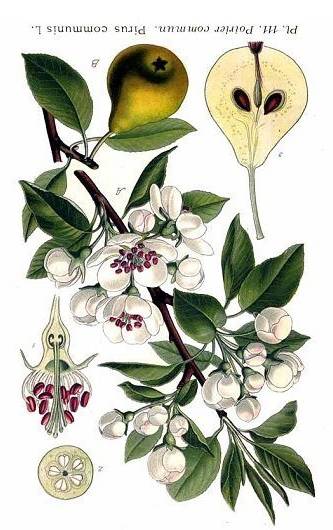 körtefa
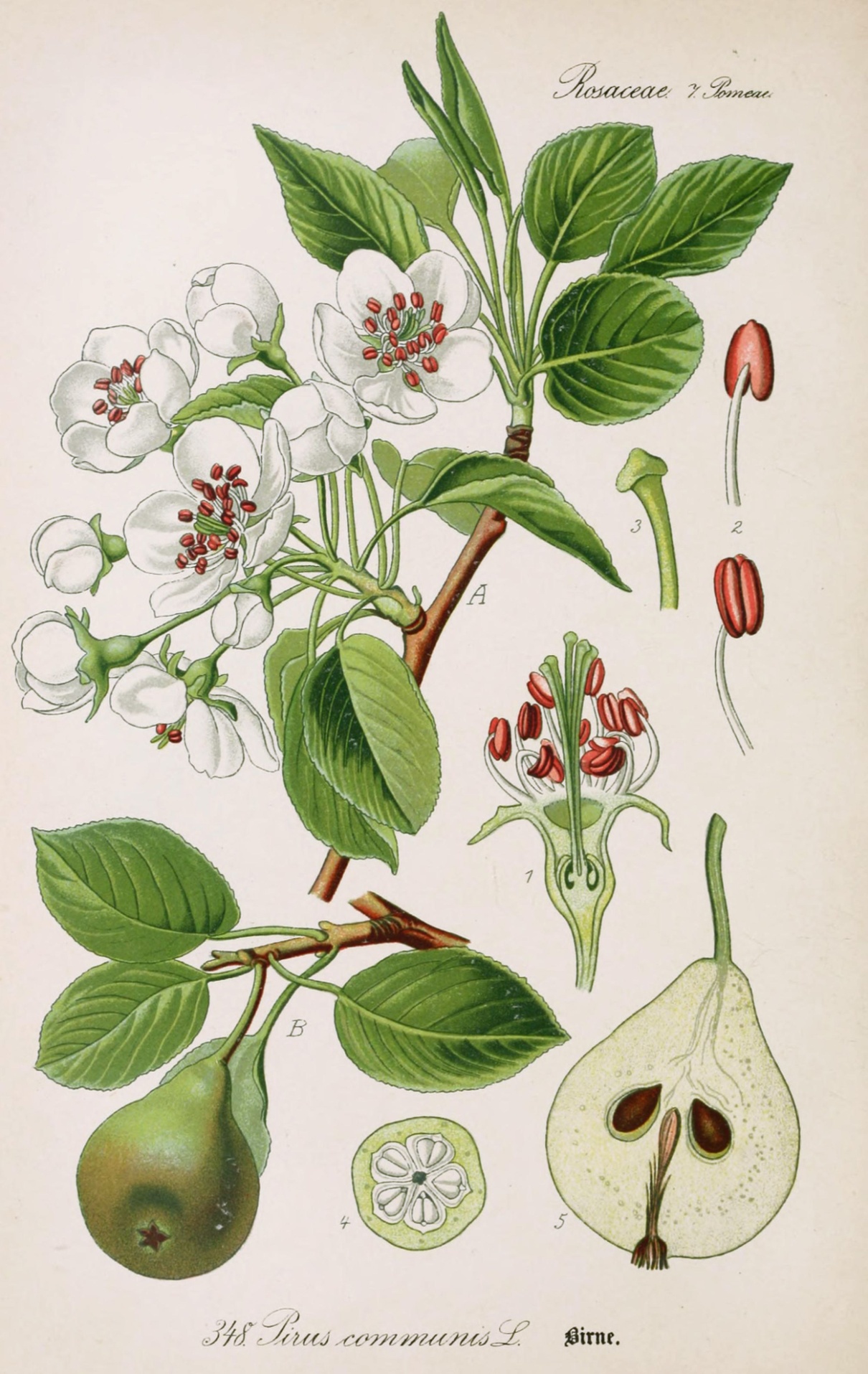 Gyümölcsbokrok
a termésnek nincs csonthéja sem magháza
bogyótermésűek
termésükben sok mag található
Ribiszke:
piros, fehér és fekete ribiszkét ismerünk
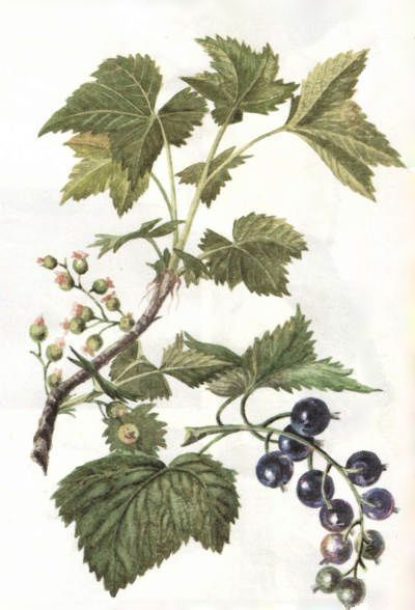 Ribiszke
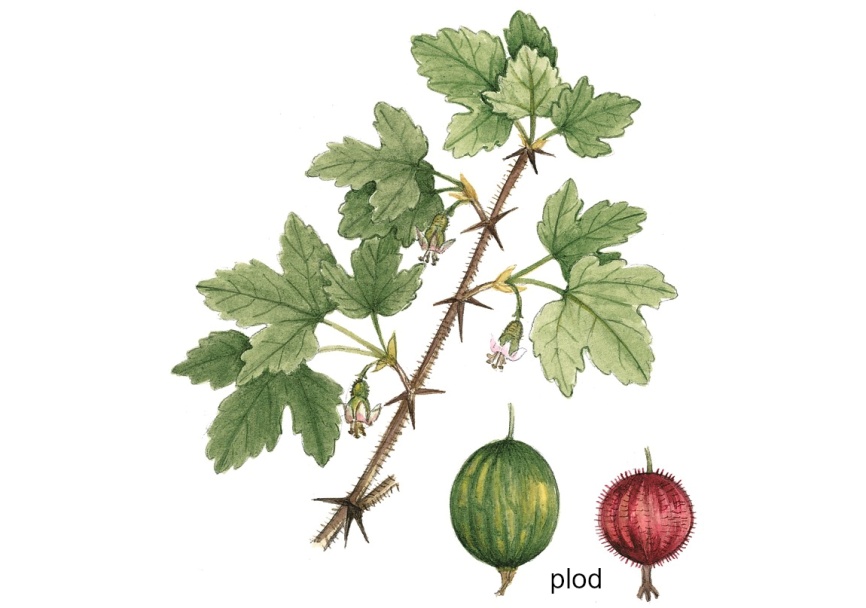 Gyümölcsbokrok
Egres:
bokorként vagy kisebb faként termesztik

Szőlő:
sok fajtája ismert 
a borszőlőből mustot és  bort készítenek
Egres
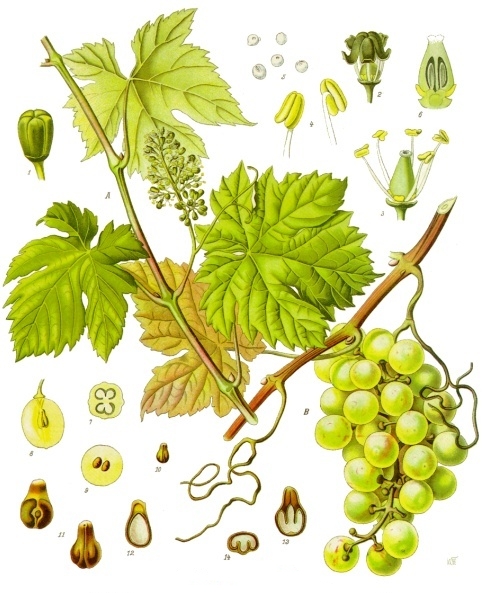 Szőlő
Gyümölcsbokrok
Málna és szeder:
A nemesített fajtáknak nagyobbak a gyümölcseik
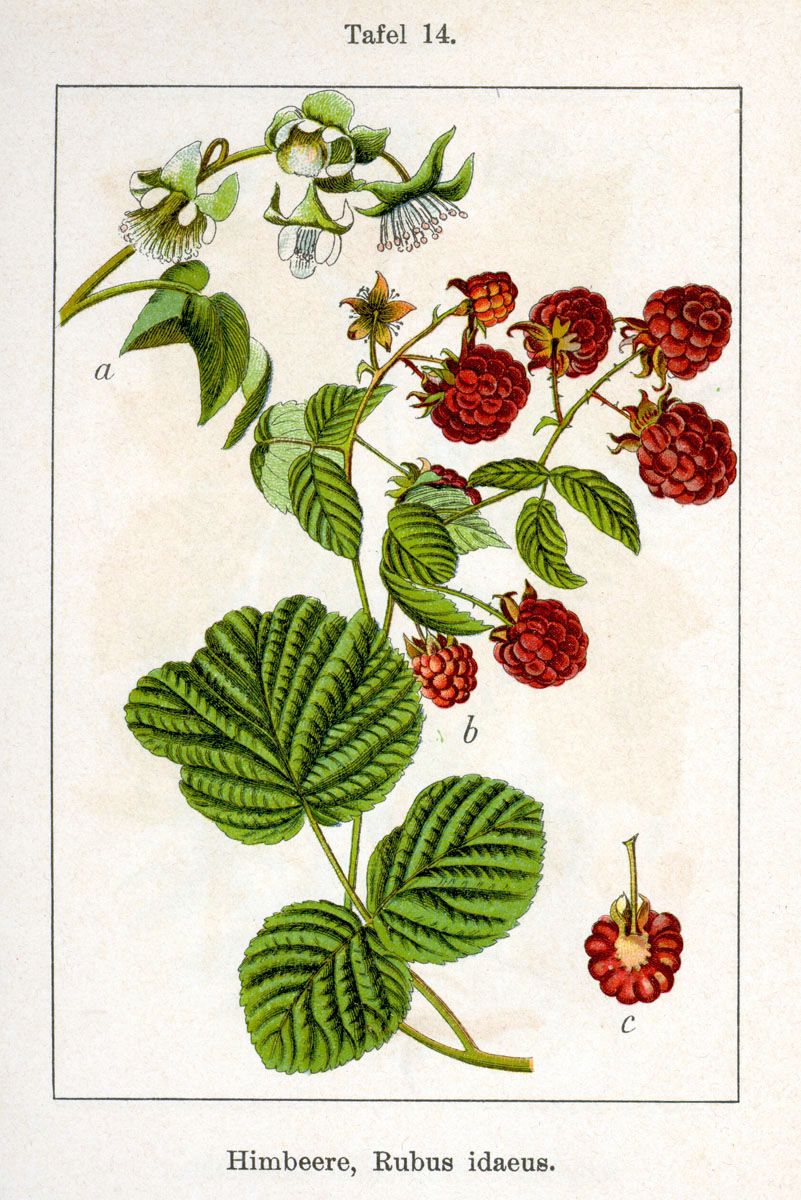 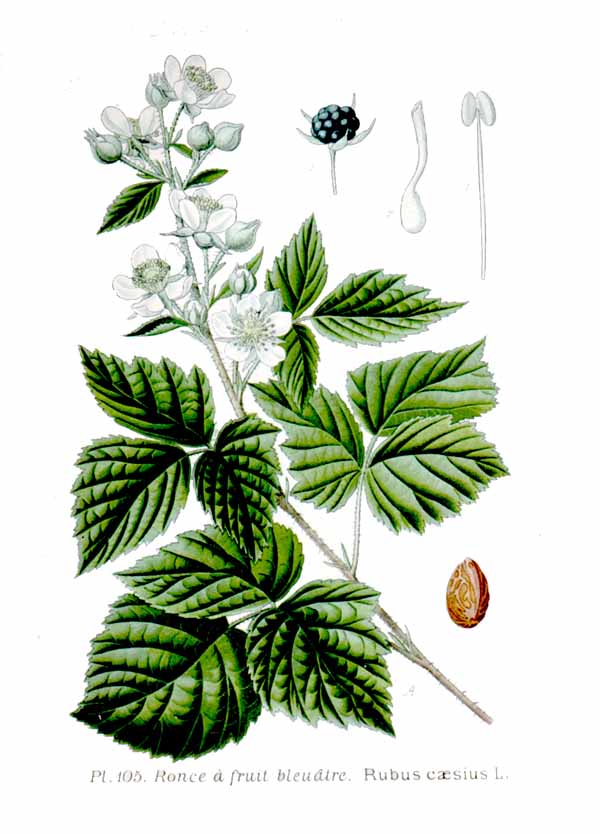 Málna
Szeder
Lágyszárú gyümölcsök
Földieper / szamóca:
Az erdei szamócánál nagyobb a termése
Tápanyagban gazdag földet igényel
Egyes eperfajták évente többször is teremnek
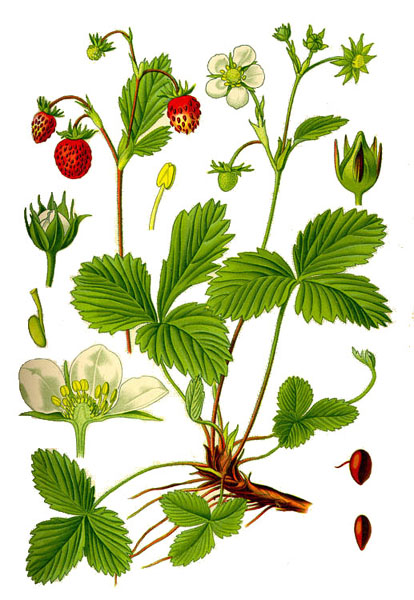 Földieper
Ellenőrizd magad!
Milyen kerteket ismersz?
Hogy nevezik azt a kertet, ahol gyümölcsfák vannak?
Sorolj fel 3 csonthéjas gyümölcsfát!
Sorolj fel két almetermésű gyümölcsfát!
Sorolj fel 3 gyümölcsbokrot!
Milyen növényeket sorolunk a lágyszárú gyümölcsökhöz?
Köszönöm a figyelmet !